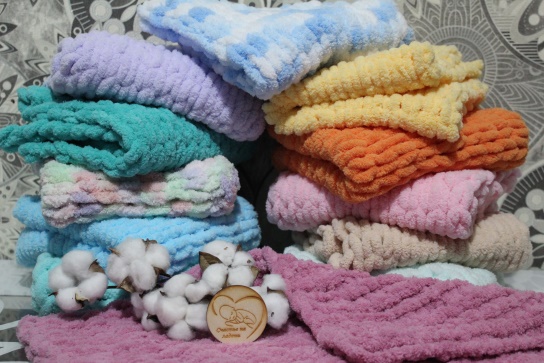 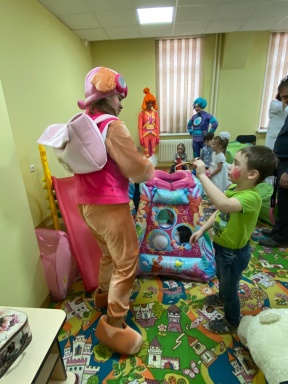 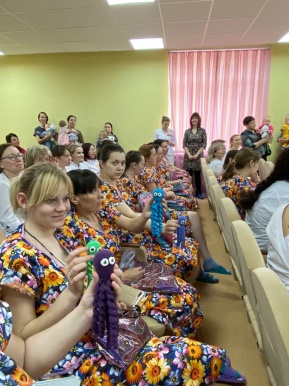 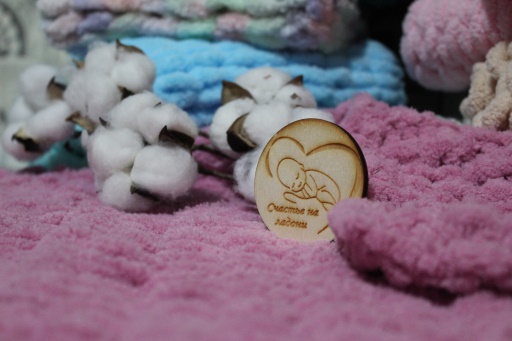 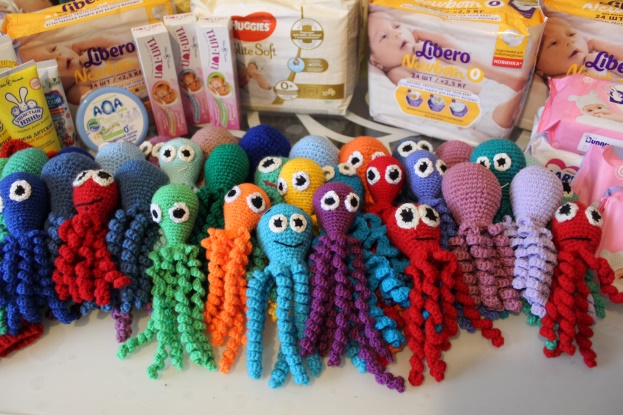 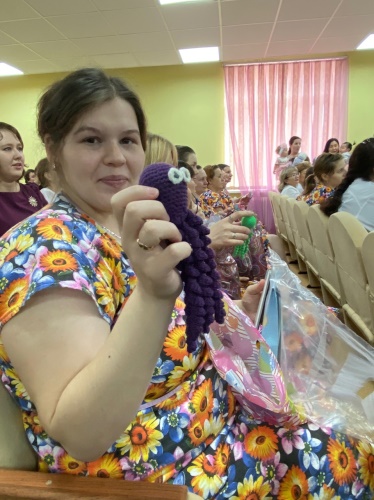 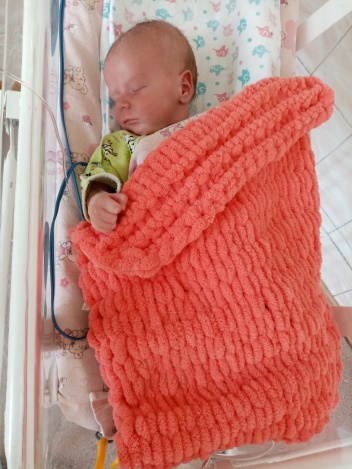 Волонтёрский отряд «Счастье на ладони»
Отчёт за 2019 – 2020 год
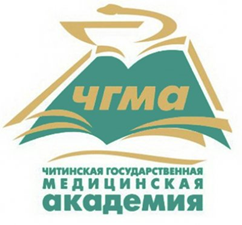 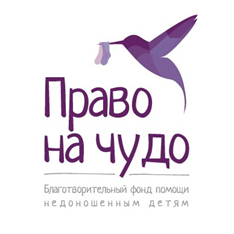 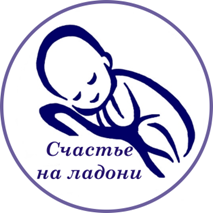 Мастер – класс «Осьминожки»
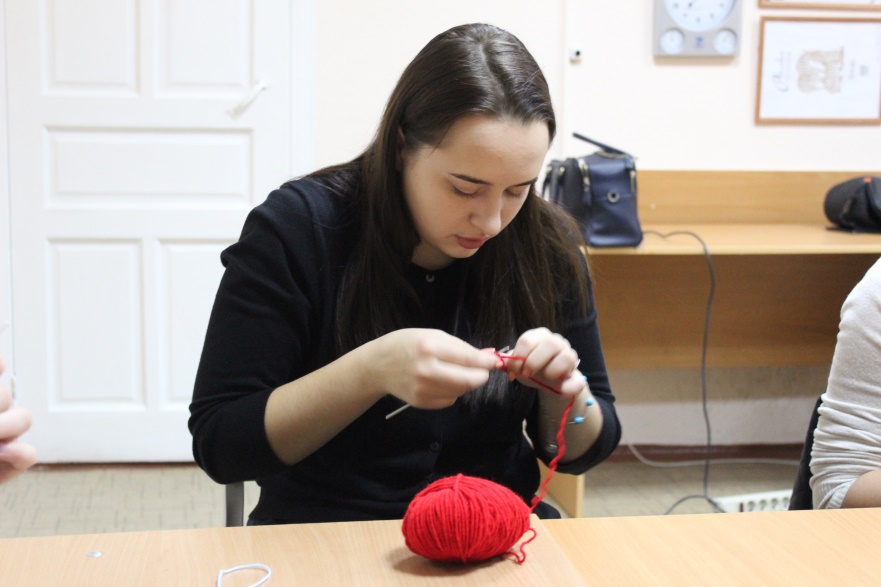 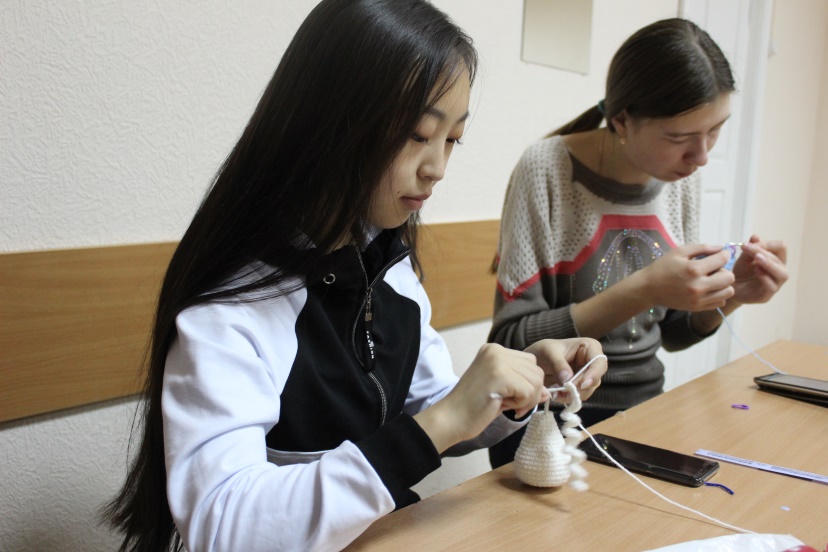 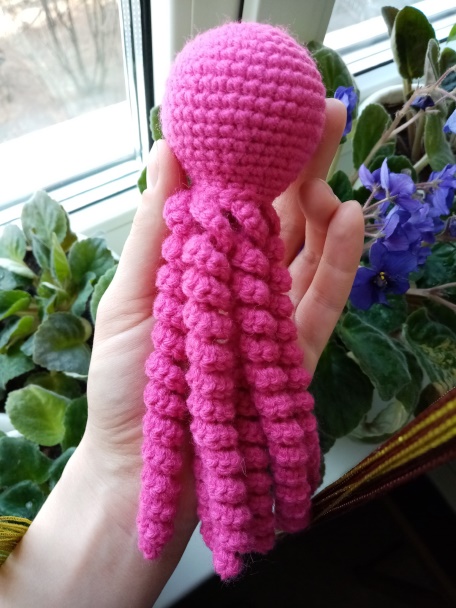 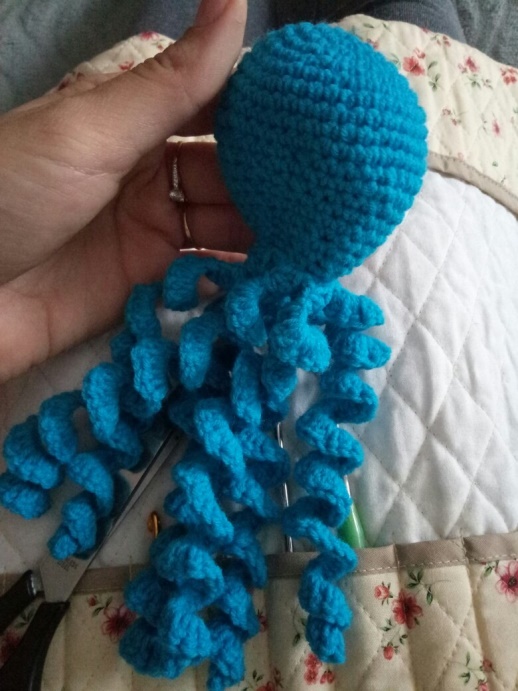 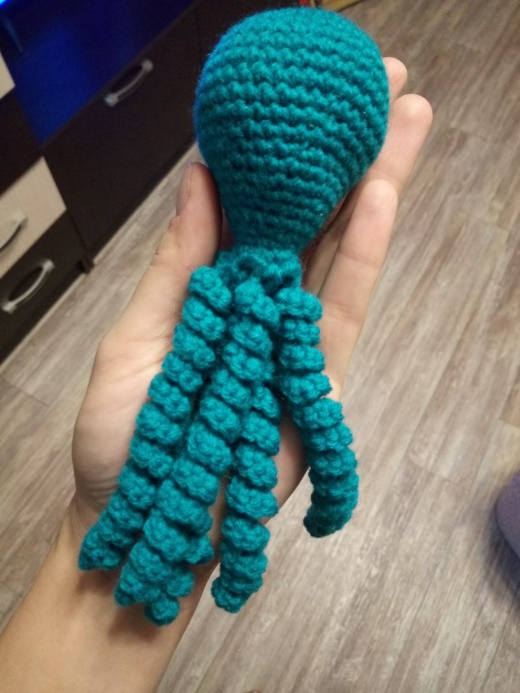 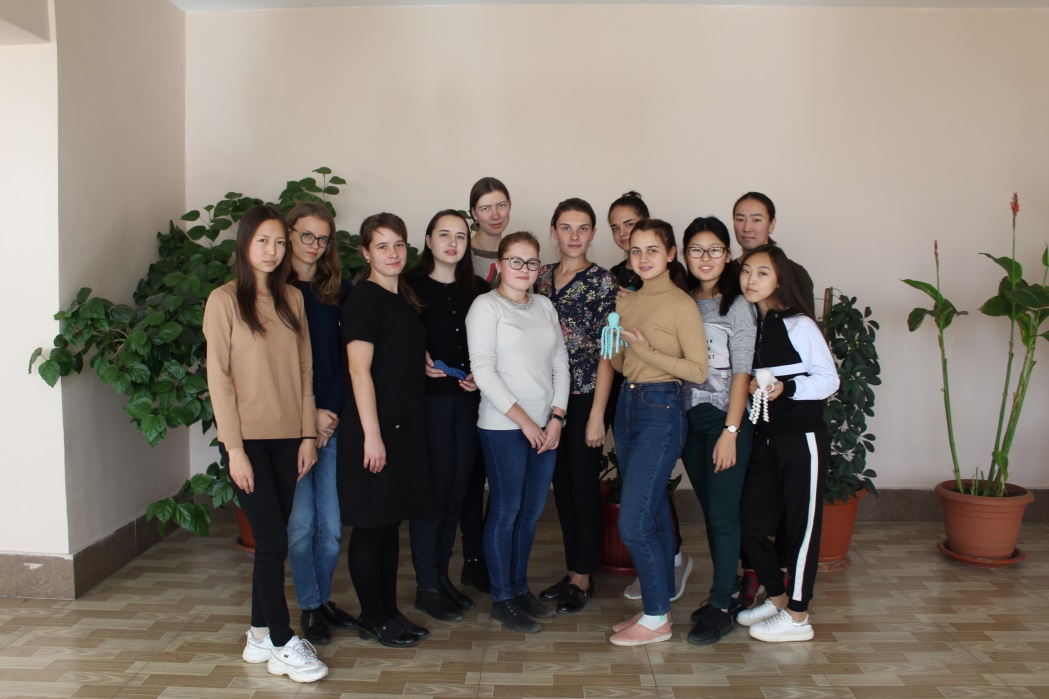 Осьминожки для недоношенных детей
Мастер – класс «Шапочка для недоношенных »
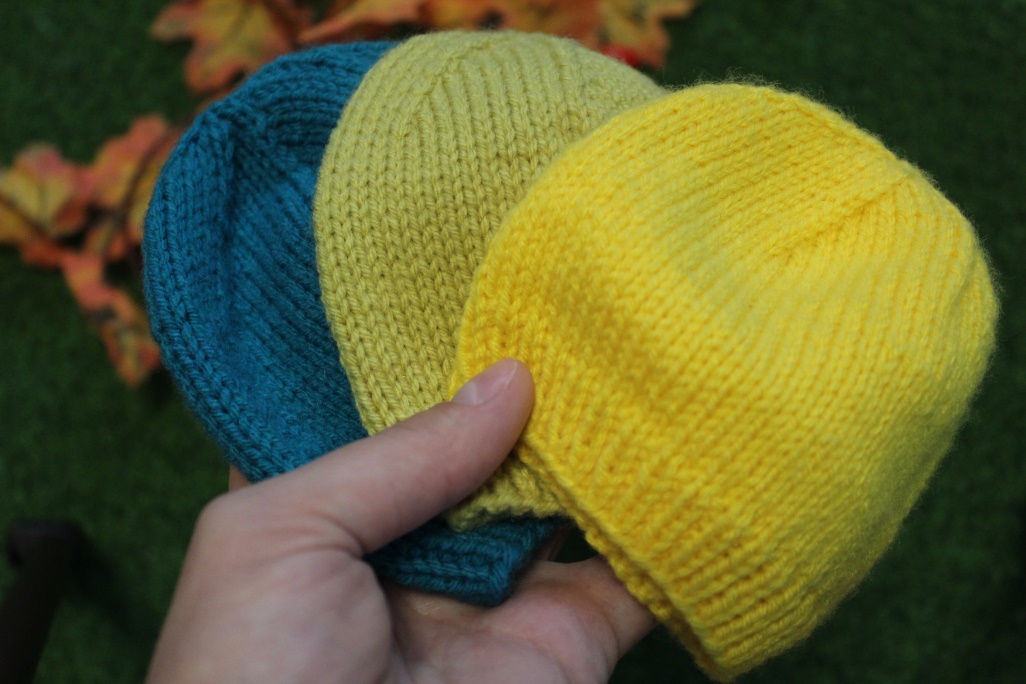 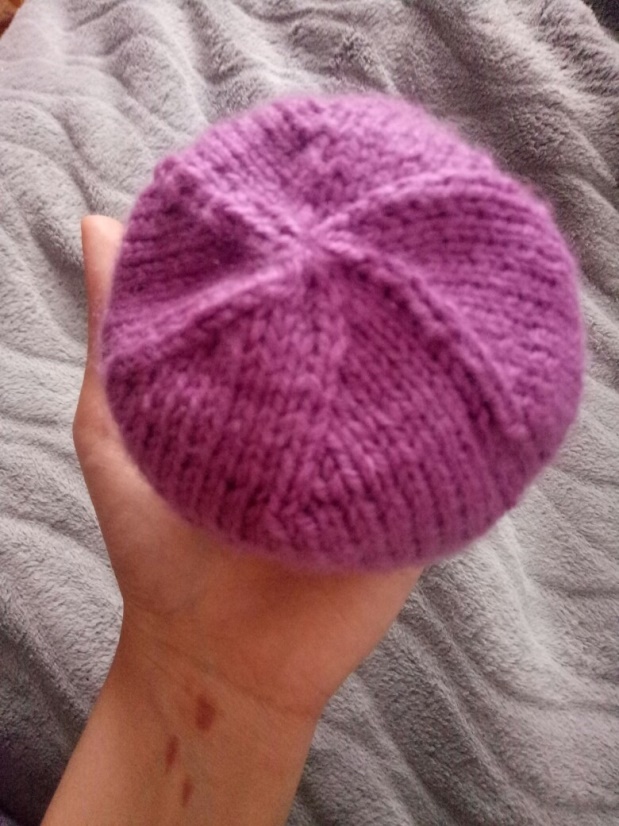 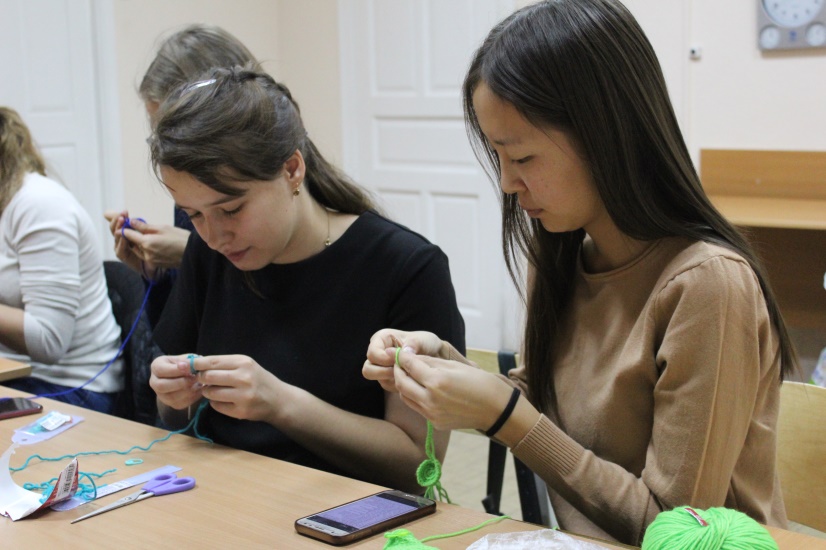 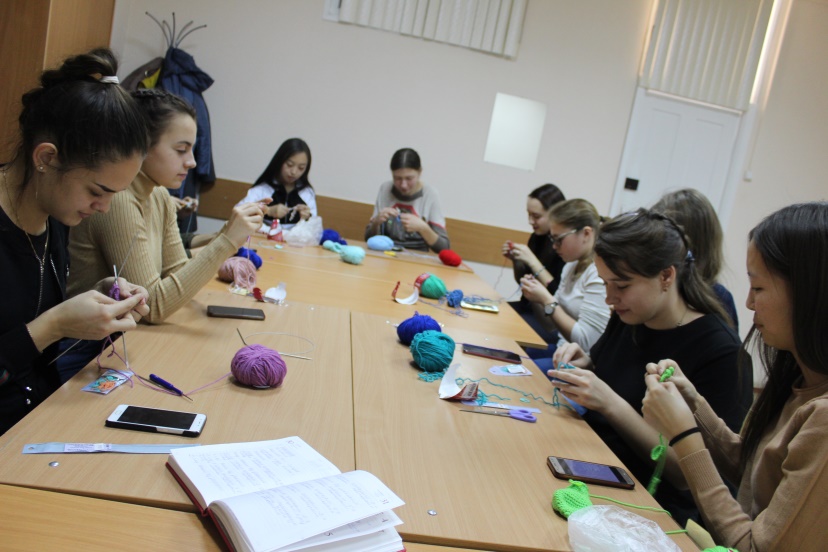 Благотворительная акция
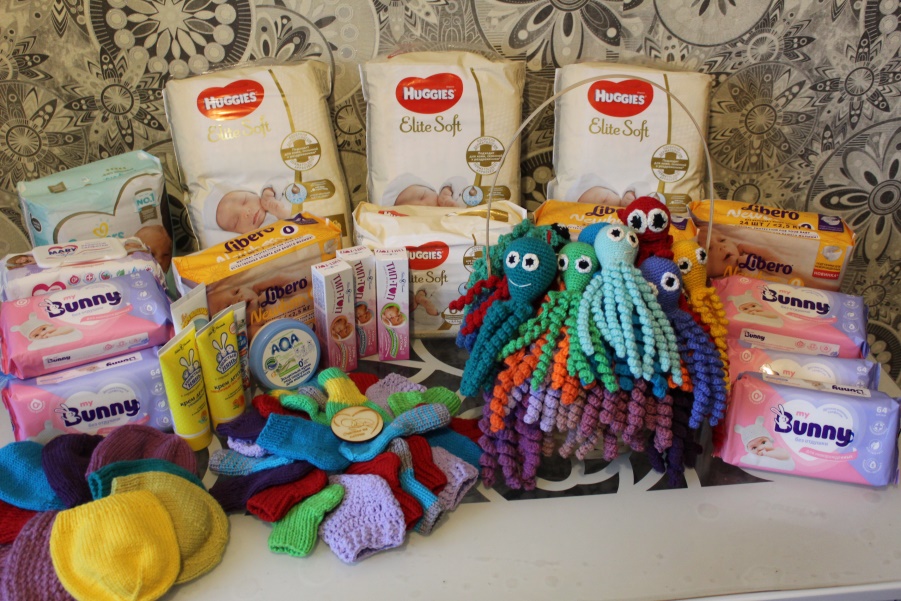 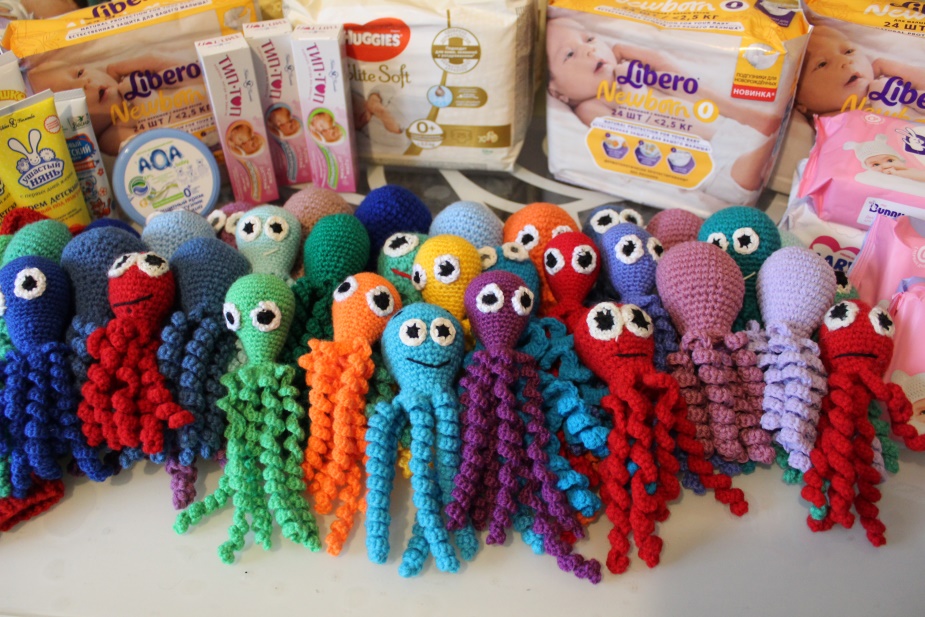 Международный день недоношенного ребёнка
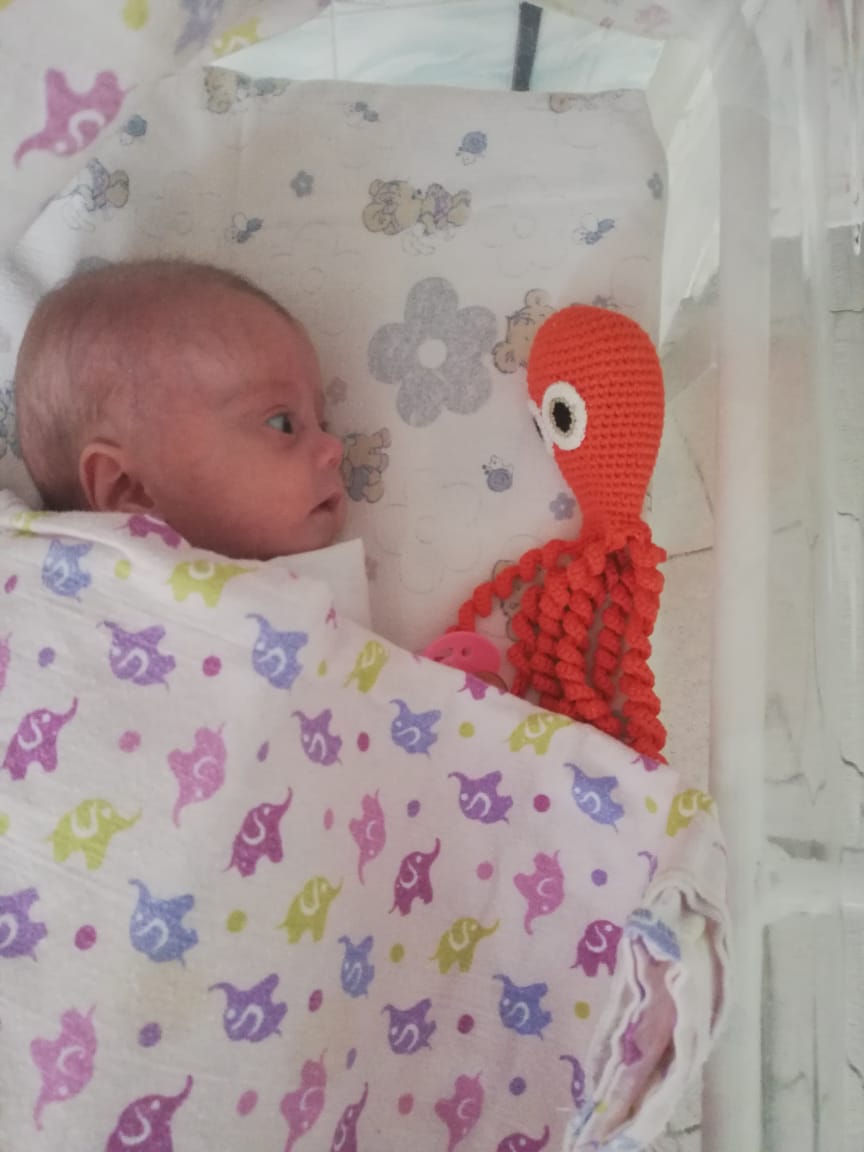 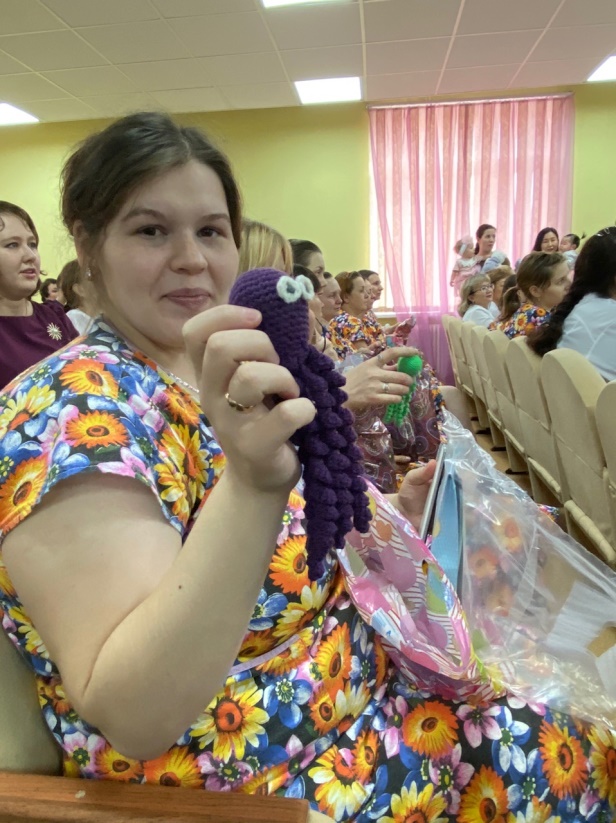 Международный день недоношенного ребенка
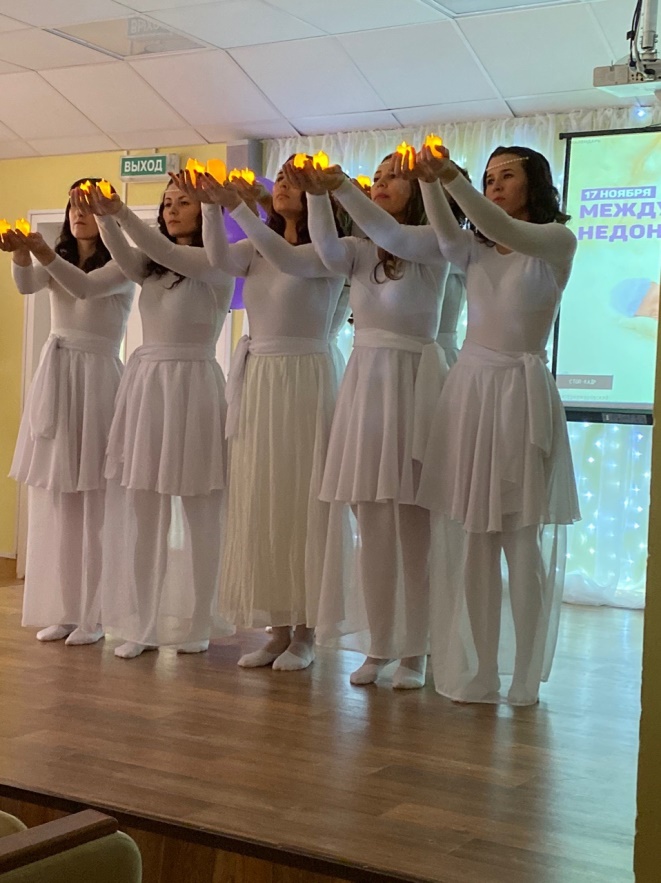 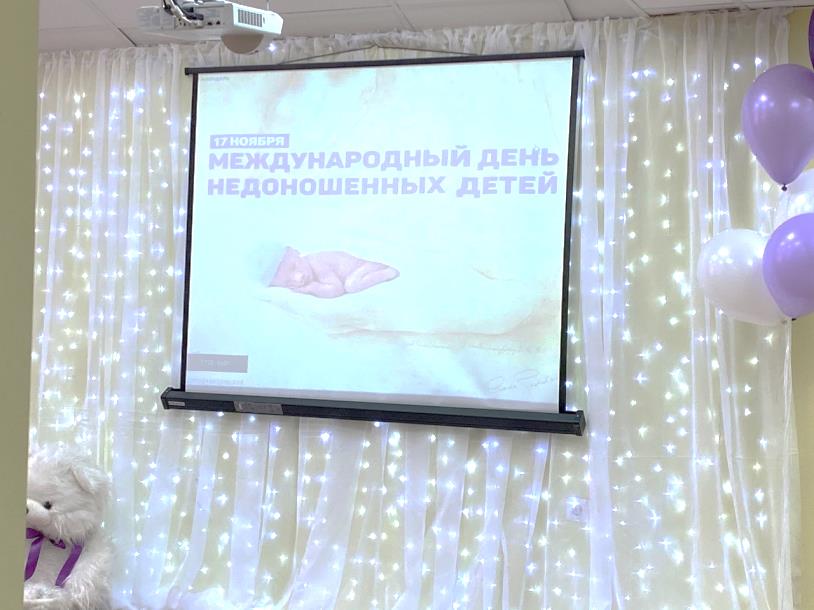 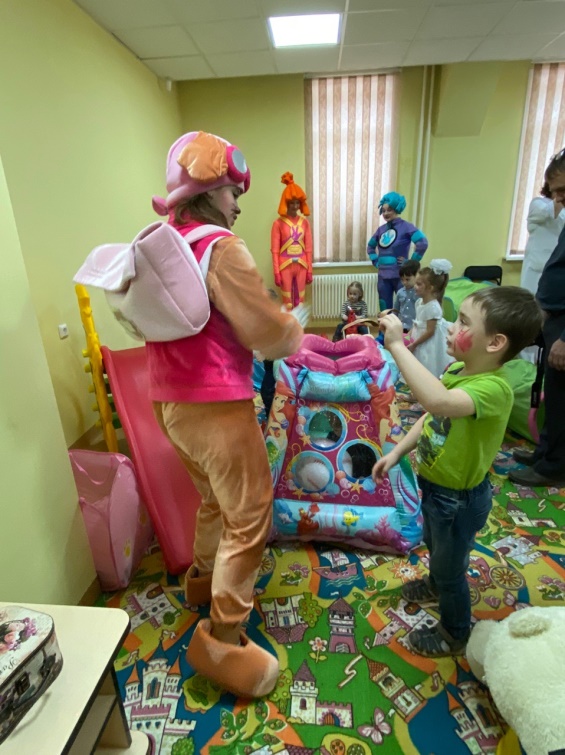 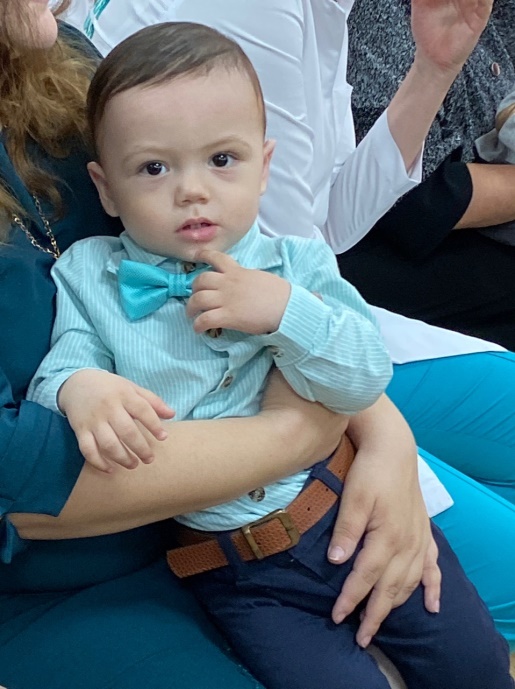 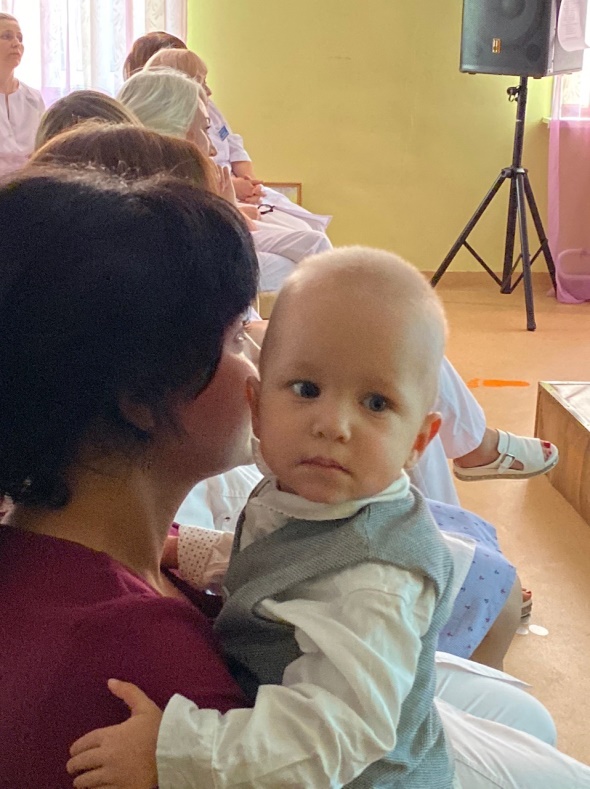 Мастер – класс «Плед для недоношенных»
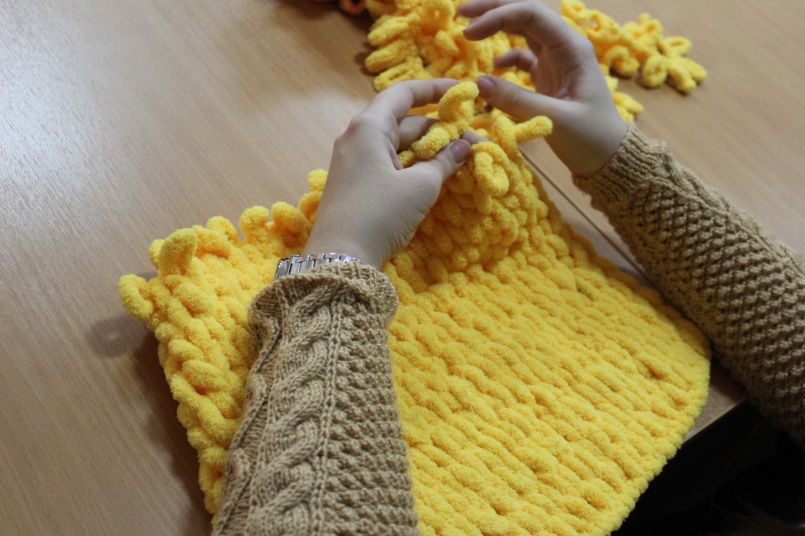 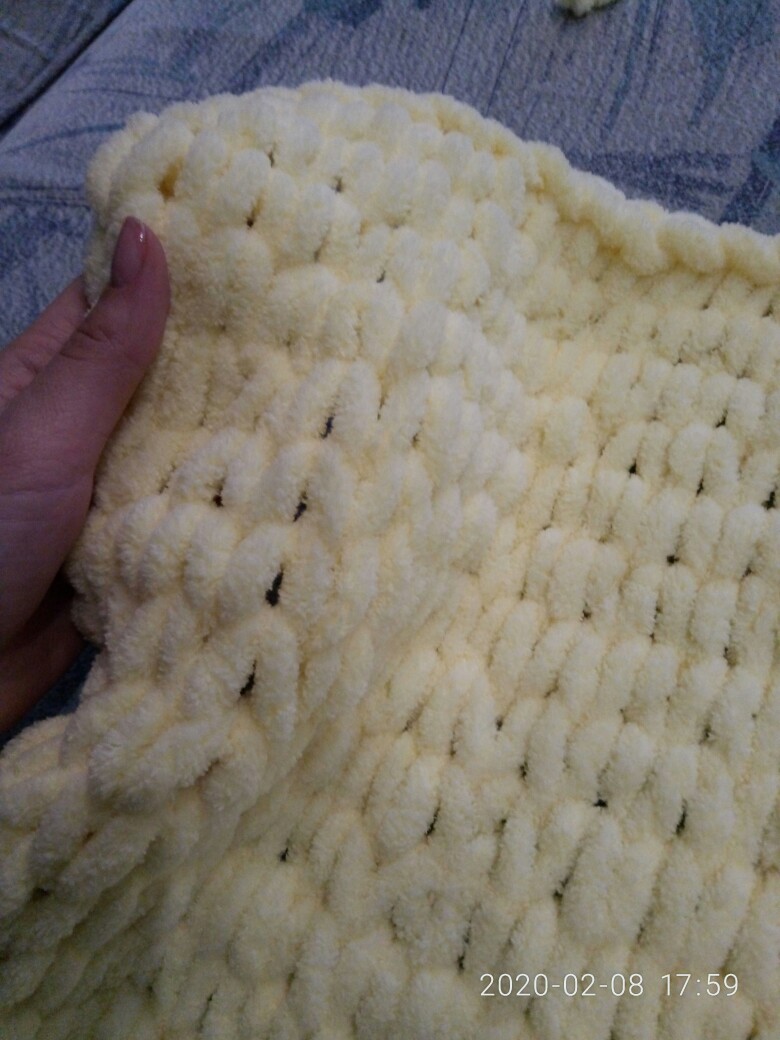 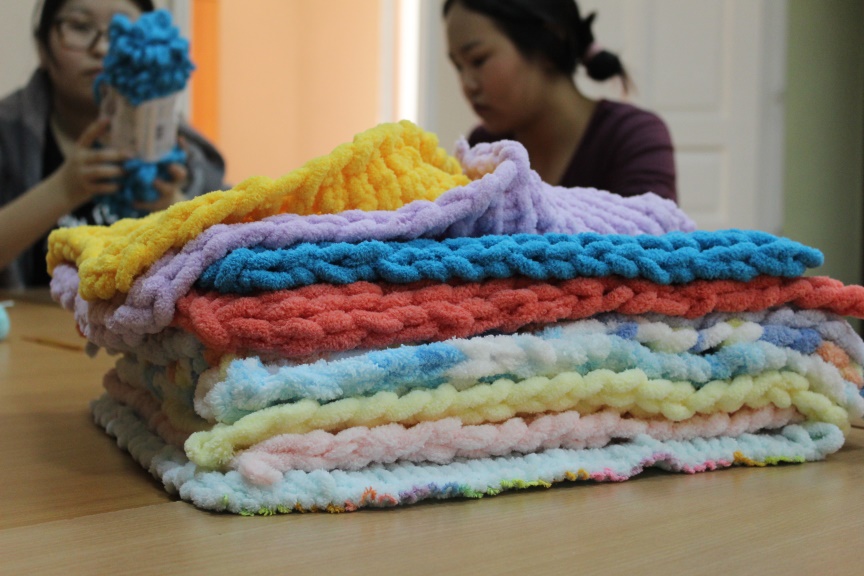 Мастер – класс «Плед для недоношенных»
Благотворительная акция «Подари тепло»
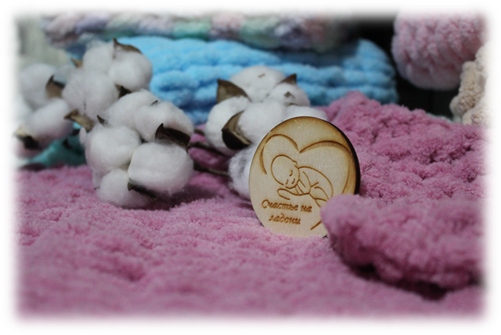 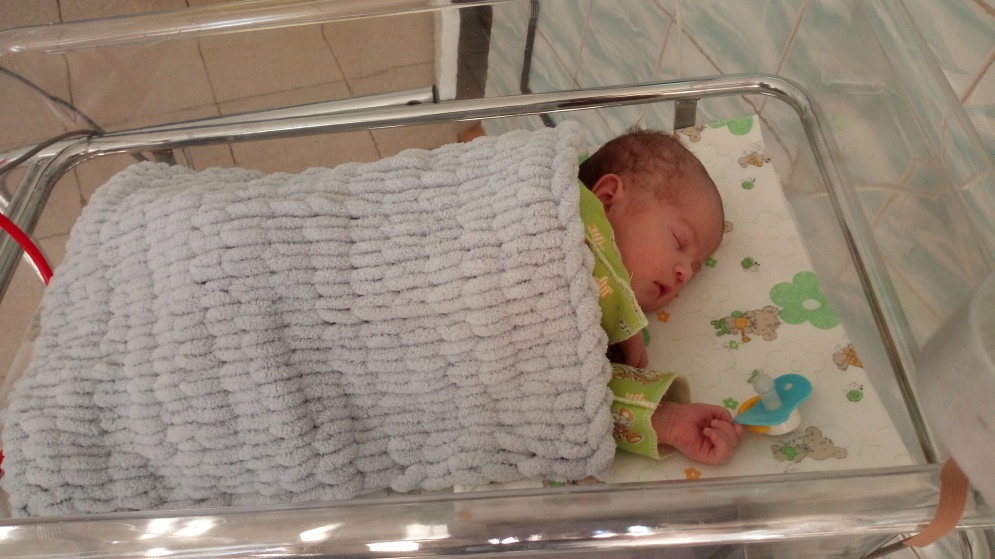 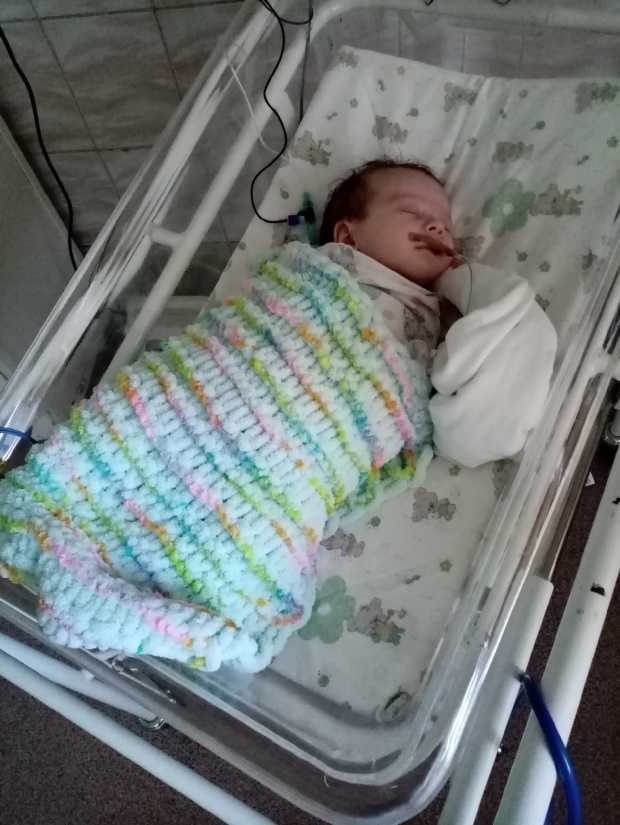 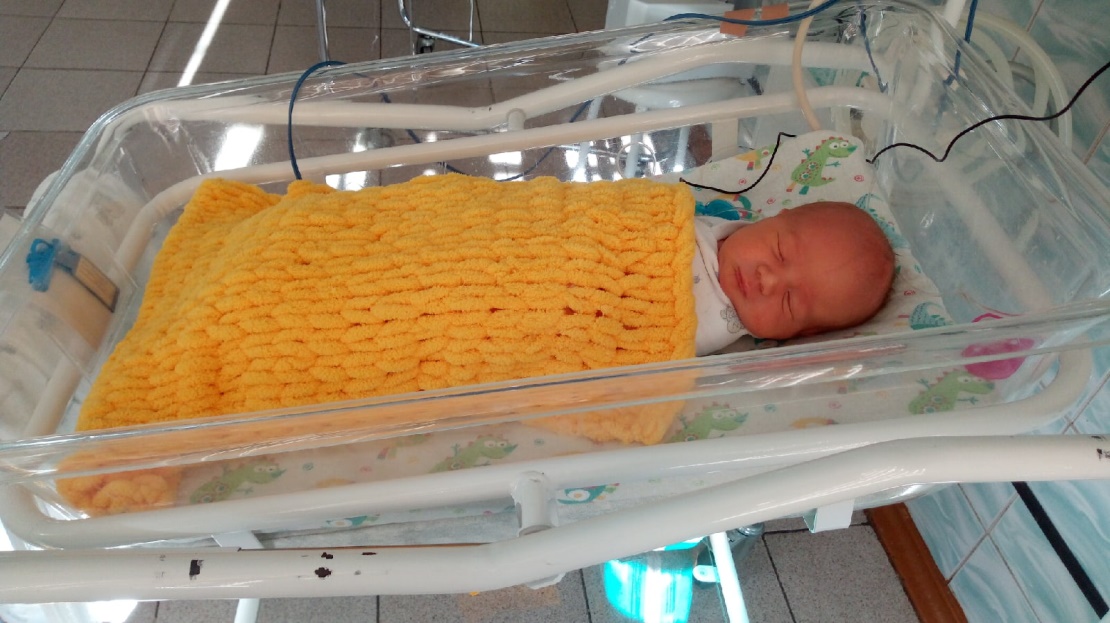 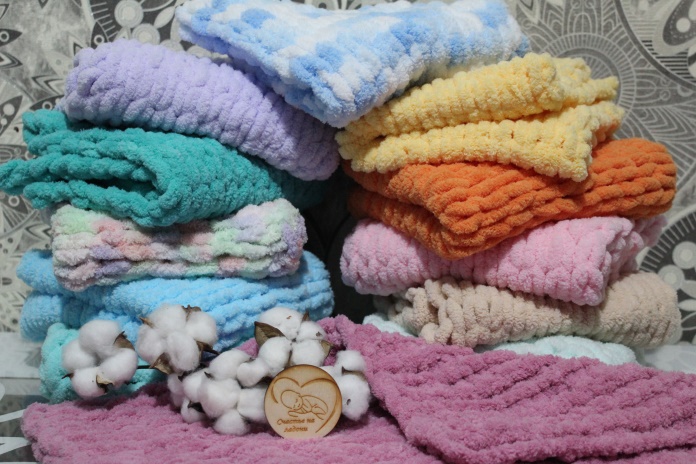 Занятия для родителей недоношенных детей проводятся 2 раза в неделю ежемесячно!
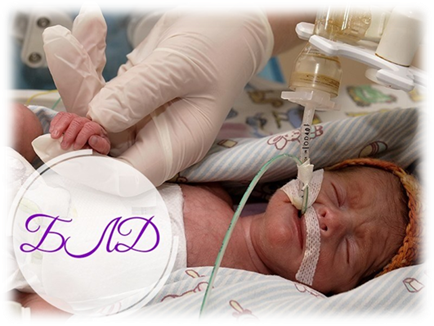 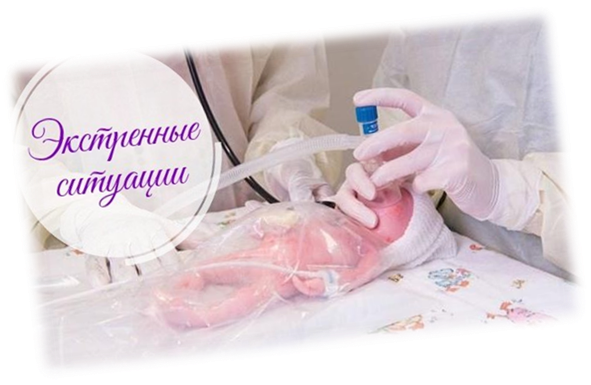 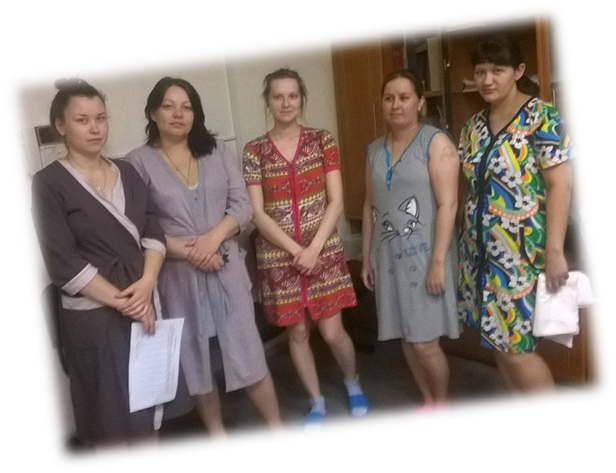 Школа пациента
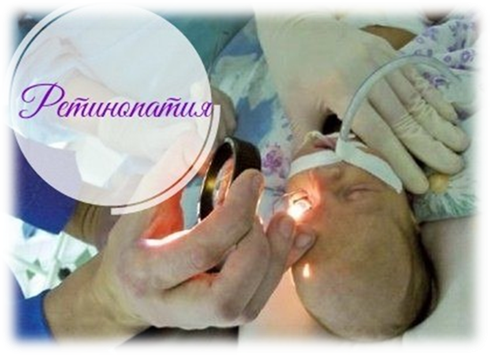 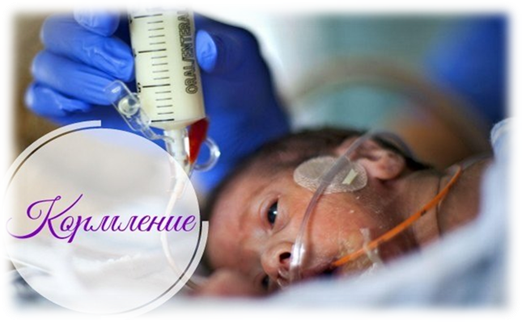